MUSIC BOX3в, 3г,3а
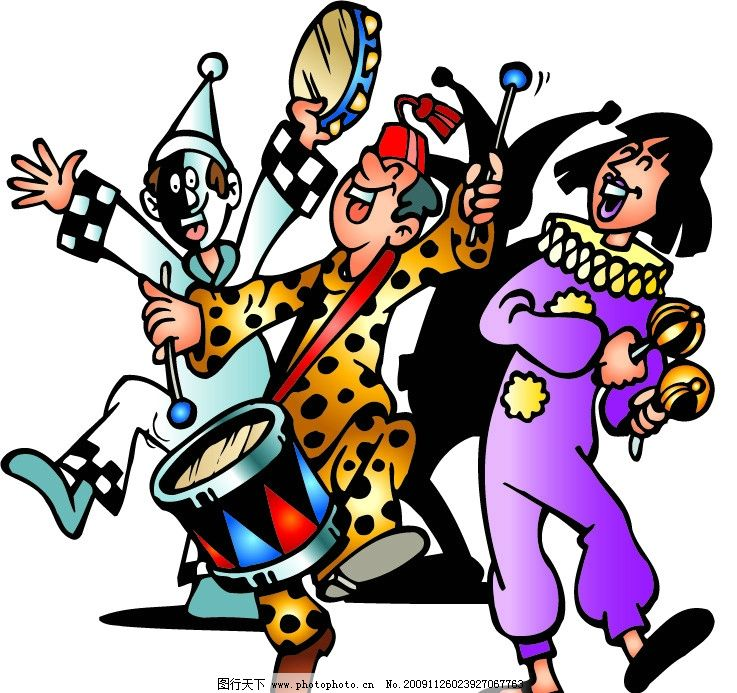 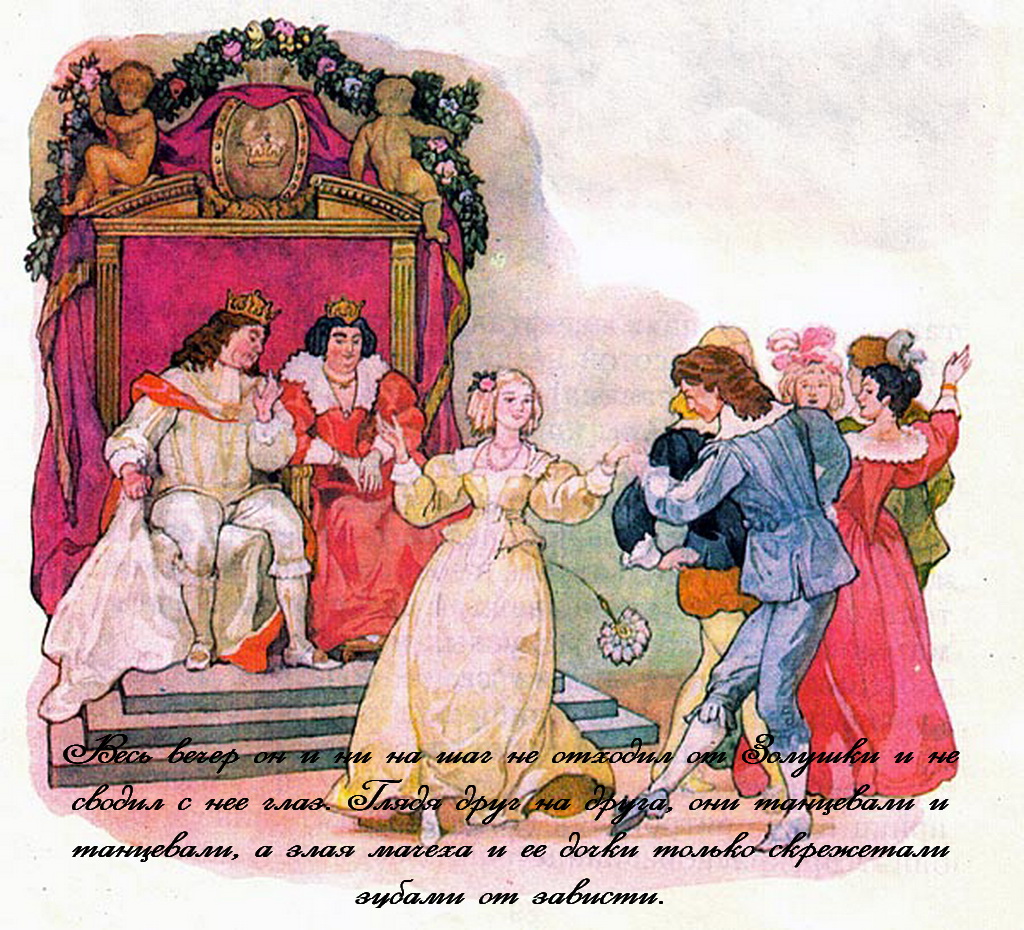 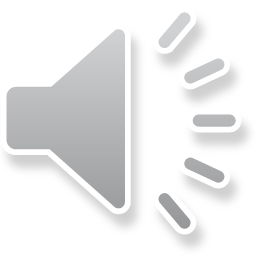 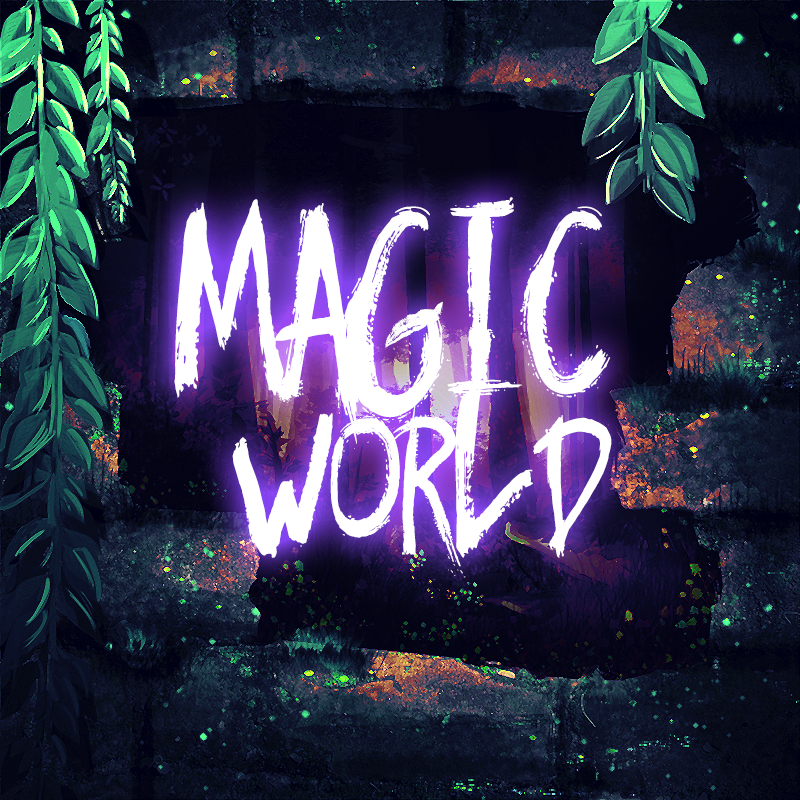 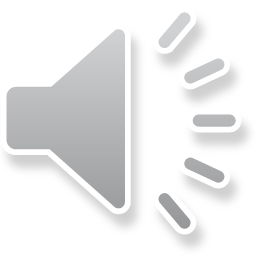 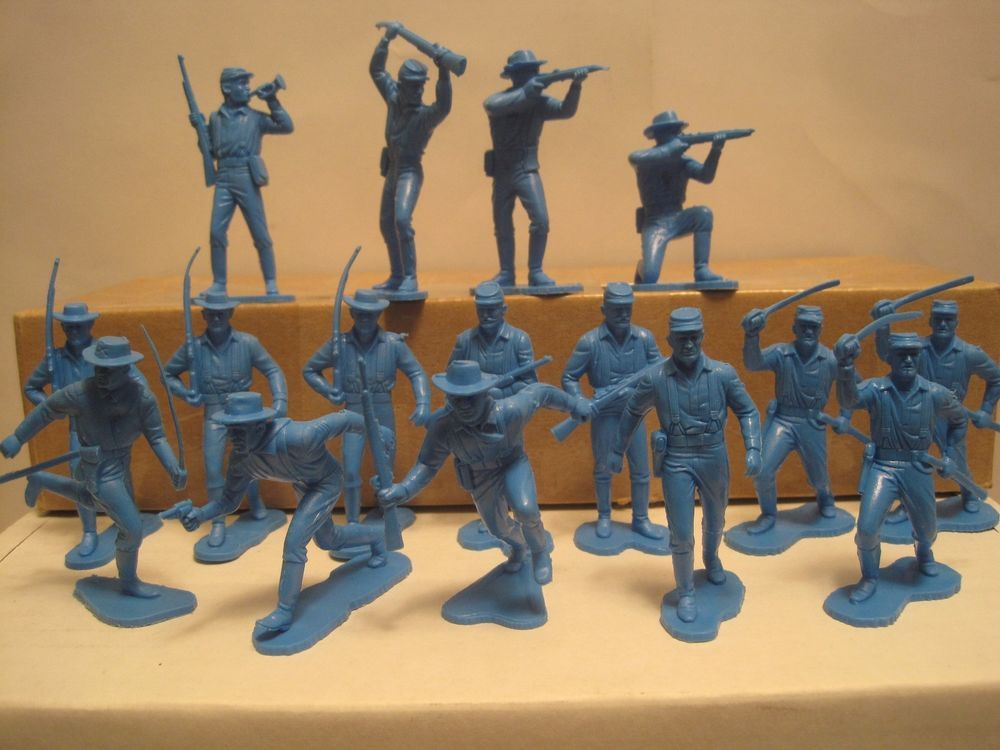 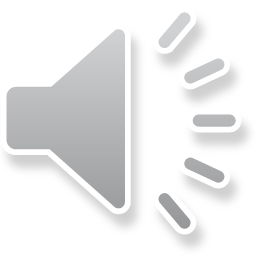 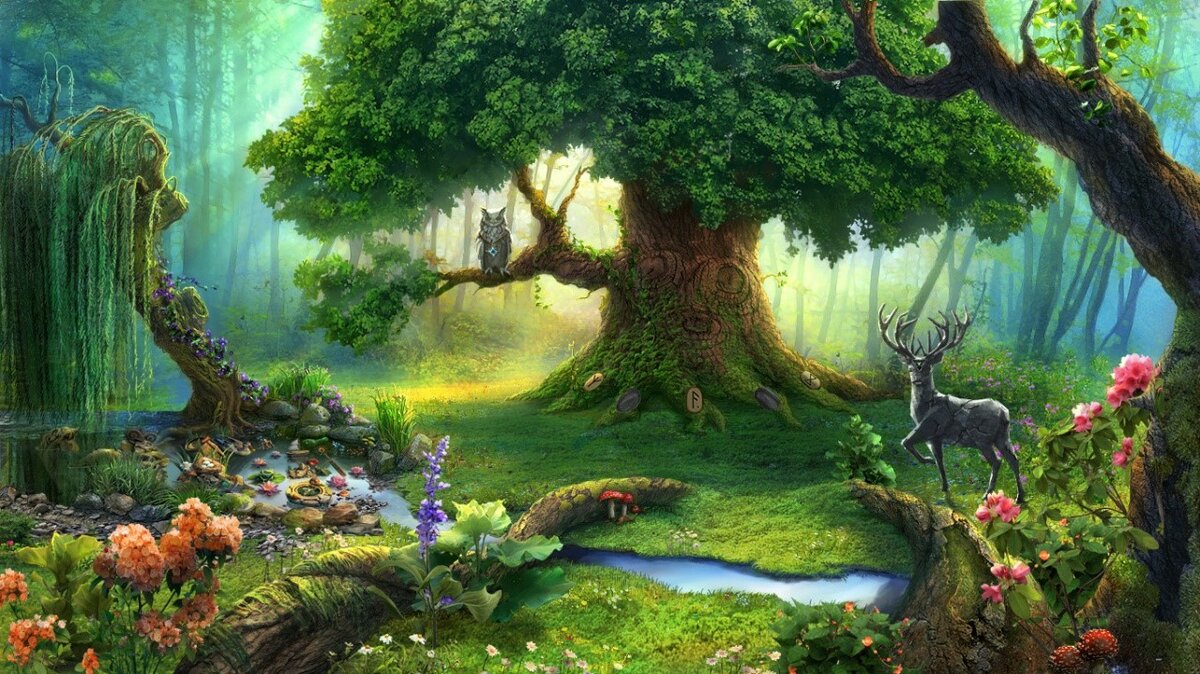 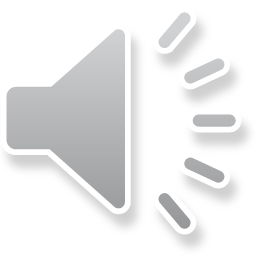 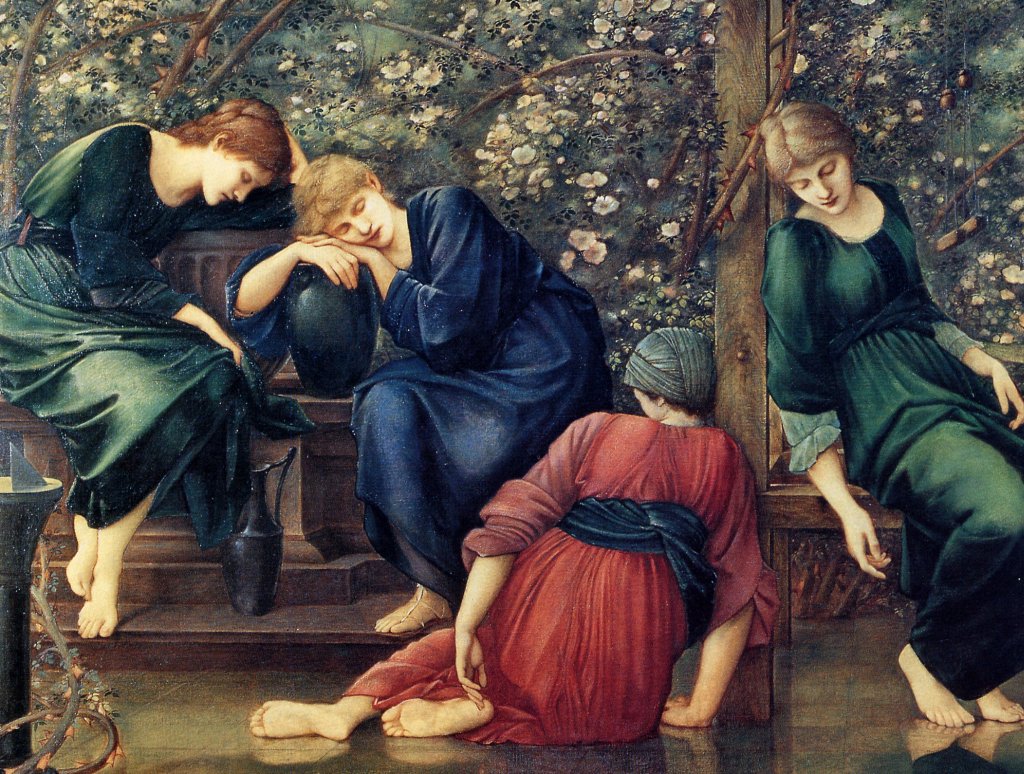 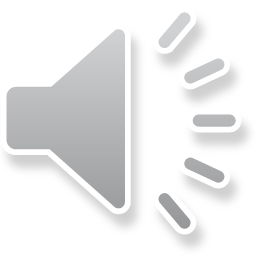 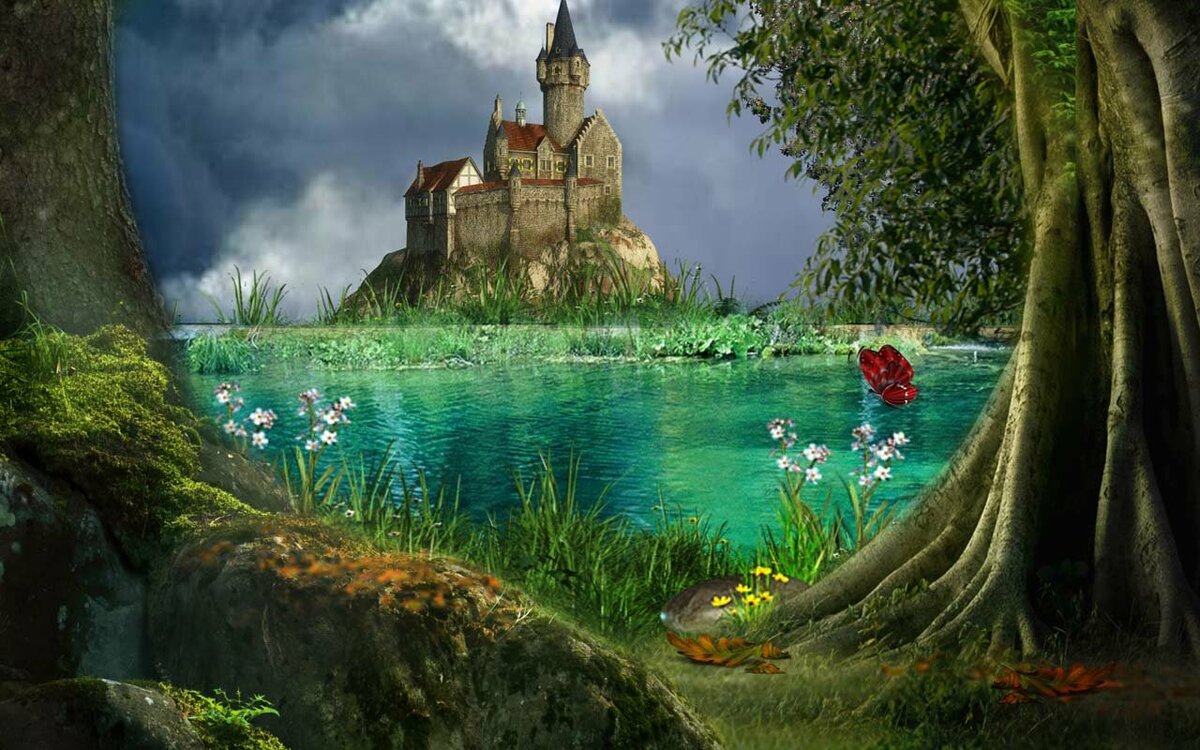 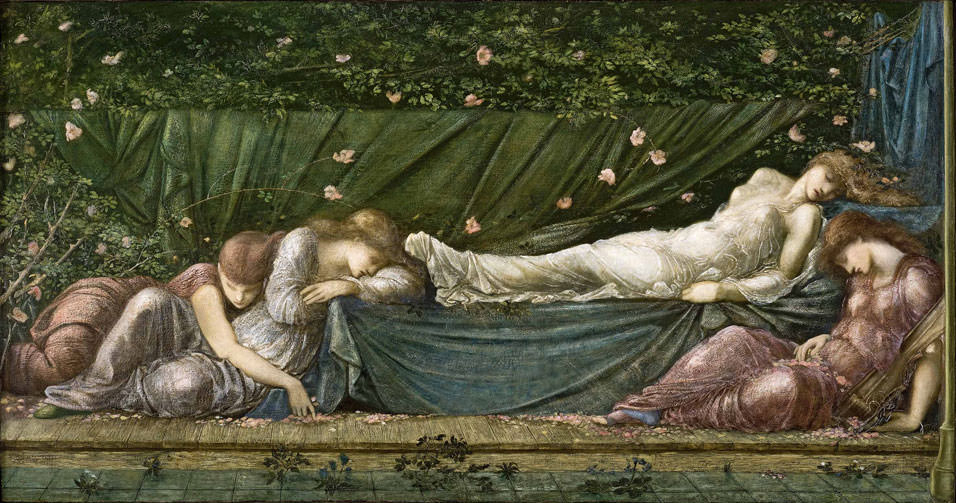 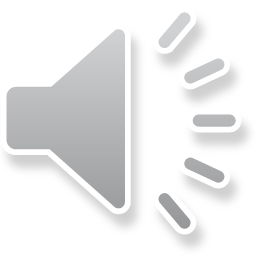